Preparing Children: voice volume chart
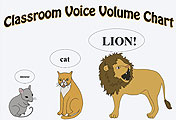 Posting expectations
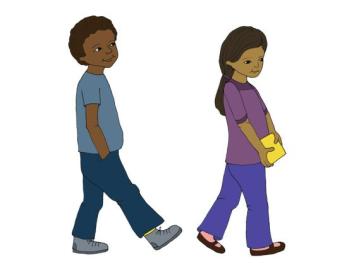 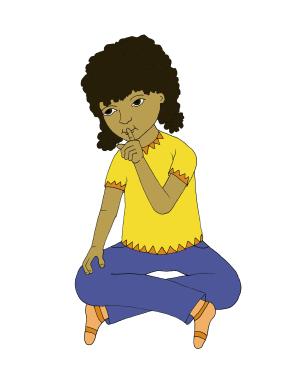 Walking
Feet
Quiet Mouth